Контроль СРО за исполнением договорных обязательств
Забелин А.В.
Ассоциация «Национальное объединение строителей»
2
Контроль договорных обязательств. Договоры
Федеральный закон № 44-ФЗ «О контрактной системе в сфере закупок товаров, работ, услуг для обеспечения государственных и муниципальных нужд»
Федеральный закон № 223-ФЗ «О закупках товаров, работ, услуг отдельными видами юридических лиц»
Постановление Правительства от 01.07.2016 № 615 «О порядке привлечения подрядных организаций для оказания услуг и (или) выполнения работ по капитальному ремонту общего имущества…»
3
Участие в конкурентных закупках
Требования при проведении закупок – подтверждение права заниматься определенной деятельностью

Например, пункт 1 части 1 статьи 31 44-ФЗ:
соответствие требованиям, установленным в соответствии с законодательством Российской Федерации к лицам, осуществляющим поставку товара, выполнение работы, оказание услуги, являющихся объектом закупки
4
Участие в конкурентных закупках. Требования к участникам закупки
1)	Соответствие суммы контракта уровню ответственности по компфонду ВВ
2)	Соответствие требованиям в отношении компенсационного фонда ОДО:
а)	наличие у СРО КФ ОДО
б)	совокупный размер обязательств по Контрактам соответствует взносу в КФ ОДО
3)	Соответствие требованиям по особо опасным, технически сложным и атомным объектам*
8
Участие в конкурентных закупках. Описание объекта закупки
Позиция Верховного Суда РФ:
Заказчик при проведении закупки обязан разместить в составе документации о закупке проектную документацию объекта
(поскольку описание объекта закупки должно носить объективный характер – см. пункт 1 части 1 статьи 33 44-ФЗ) 

– Обзор судебной практики применения законодательства РФ о контрактной системе (утв. Президиумом ВС РФ 28.06.2017)
6
Участие в конкурентных закупках. Требования к участникам закупки
Позиция Верховного Суда РФ:
Участник закупки вправе не иметь лицензию на выполнение работ,не являющихся основным объектом закупки
(Пример: если основной объект закупки – осуществление капремонта, включающего монтаж систем пожарной безопасности ►лицензия МЧС для участия в закупке не нужна) 

– Обзор судебной практики применения законодательства РФ о контрактной системе (утв. Президиумом ВС РФ 28.06.2017)
7
Участие в конкурентных закупках. Соответствие требованиям
1.	Член СРО должен соответствовать требованиям заказчика на момент подачи заявки
2.	Член СРО подтверждает соответствие требованиям предоставлением выписки из реестра СРО (Решения: Магаданское УФАС России по делу № 04-30/68-2017; Новосибирское УФАС России по делу № 08-01-279)
3.	Выписка из реестра СРО должна быть не позднее 1 месяца с даты получения
8
Участие в конкурентных закупках. Соответствие требованиям
ФАС России:
Заявка участника закупки, который не подтвердил членство в СРО, не может быть отклонена, если предложенная им цена менее 3 млн руб. 
(даже если НМЦК выше 3 млн.)

– Решение Пермского УФАС России от 08.08.2017 по жалобе № 012159
9
«Пограничные» закупки
«Пограничные» закупки – закупка до 01.06.2017, контракт заключен  до (после) 01.07.2017, исполняется после 01.07.2017
1. Разграниченные требования к участникам – для заключения и исполнения контракта.
2. Ответственность СРО только по Контрактам, заключенным после 01.07.2017 – ч.3 ст.8 372-ФЗ
3. При исполнении заключенного контракта необходимо иметь взнос в ОДО
10
Контроль СРО
1) за соблюдением требований законодательства (Градкодекс и техрегулирование), стандартов на процессы выполнения работ, утвержденных НОСТРОЙ;

2) за исполнением членами СРО обязательств по Контрактам.
11
Проведение контроля за исполнением контрактов
1.	Получение информации о заключенном членом СРО контракте 
Наличие требования об информировании членами СРО о заключении контрактов
Получение информации из открытых источников (ЕИС закупки, площадки, агрегатор)
Проблематика: отсутствие единого достоверного источника информации о контрактах
12
Проведение контроля за исполнением контрактов
1.	Недостаточное наполнение информации о контрактах по 44-ФЗ и 223-ФЗ
2.	Сбои в работе единого портала
3.	Отсутствие единого источника информации по закупкам в рамках 615 ППРФ
Перспектива: создание единой системы контроля заключения контрактов для НОСТРОЙ
13
Проведение контроля за исполнением контрактов
2.	Проверка предмета контракта – выбор контрактов на строительство, реконструкцию, капитальный ремонт ОКС
Проблематика: отсутствие «фильтрации» контрактов в сфере строительства
Предварительный анализ госконтрактов за 2016 год: из 350 тыс по строительным ОКПД – 40 тыс. предмет контроля СРО (1,4 из 2,1 трлн)
14
Проведение контроля за исполнением контрактов
3.	Определение перечня обязательств по контракту, подлежащих исполнению – формирование предмета контроля, проведение проверки
Проблематика: отсутствие конечного перечня обязательств по контрактам

Стандарт НОСТРОЙ – примерный перечень обязательств для контроля СРО
15
Предмет контроля СРО. Строительные работы
1)	Сроки исполнения основного обязательства (строительные работы)
2)	Контроль выполнения объемов работ 
3)	 Контроль соблюдения обязанности по выполнению 15% (25%) объемов работ лично
16
Предмет контроля СРО. Требования 44-ФЗ
4)	 контроль привлечения субподрядчиков из числа СМП (при установлении такой обязанности Контрактом)
5)	 Контроль соблюдения обязанности раскрытия информации о субподрядчиках и бенефециарах 
6)	 Контроль соответствия члена СРО требованиям законодательства и документации о закупке
17
Проведение контроля за исполнением контрактов
4.	Контроль исполнения обязательств по контракту, подлежащих исполнению

Проблематика: огромный документооборот. Сложность проведения проверки 1 раз в год

Стандарт НОСТРОЙ – постоянный контроль за исполнением контрактов
18
Контроль за исполнением членами обязательств по Контрактам
Контроль совокупного размера обязательств


ч.4 ст.55.8 
ежегодные уведомления членом СРО
Контроль за исполнением членами обязательств по Контрактам

ч.5 ст. 55.13
контроль в форме проверки, проводимой 
не реже чем один раз в год
1. не тождественные процедуры 
2. различные цели проведения
19
Особенности возмещения ущерба СРО
Субсидиарная ответственность
Судебный порядок взыскания
Возмещение только реального ущерба и штрафов по Контракту
Предел выплат – 25 % от  минимального размера КФ ОДО
20
Механизм реализации. Порядок возмещения ущерба
Неисполнение обязательств по Контракту
Страховые выплаты (при наличии договора страхования) 
Банковская гарантия по Контракту
Возмещение членом СРО причиненного ущерба
Выплата из КФ ОДО
21
Банковская гарантия и возмещение убытков
Позиция ВС РФ: 
заказчик обязан возместить подрядчику убытки,
если заказчик получил по банковской гарантии больше, чем ему был должен подрядчик
Банк (гарант)
Выплаты по гарантии – 120 млн.
Регрессные выплаты – 120 млн.
Долг – 100 млн.
Заказчик
Подрядчик
?
Убытки подрядчика – 20 млн.
– Обзор судебной практики применения законодательства РФ о контрактной системе (утв. Президиумом ВС РФ 28.06.2017)
СРО (субсидиарная ответственность)
22
Совершенствование законодательства
Ограничение допуска к закупкам лиц, не являющихся членами СРО (фильтрация на этапе подачи заявок на участие в аукционе)
Совершенствование механизма классификации госконтрактов – доработка ОКПД2
Совершенствование механизма проверки квалификации участников закупки (антидемпинг, дополнительные требования по ПП РФ № 99)
Доработка механизма описания объектов закупки, в том числе с учетом стандартов НОСТРОЙ
23
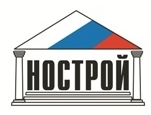 Спасибо за внимание
Ассоциация «Национальное объединение строителей»

	Контакты: тел/факс  8(495) 987-31-50
эл. почта info@nostroy.ru
  a.zabelin@nostroy.ru